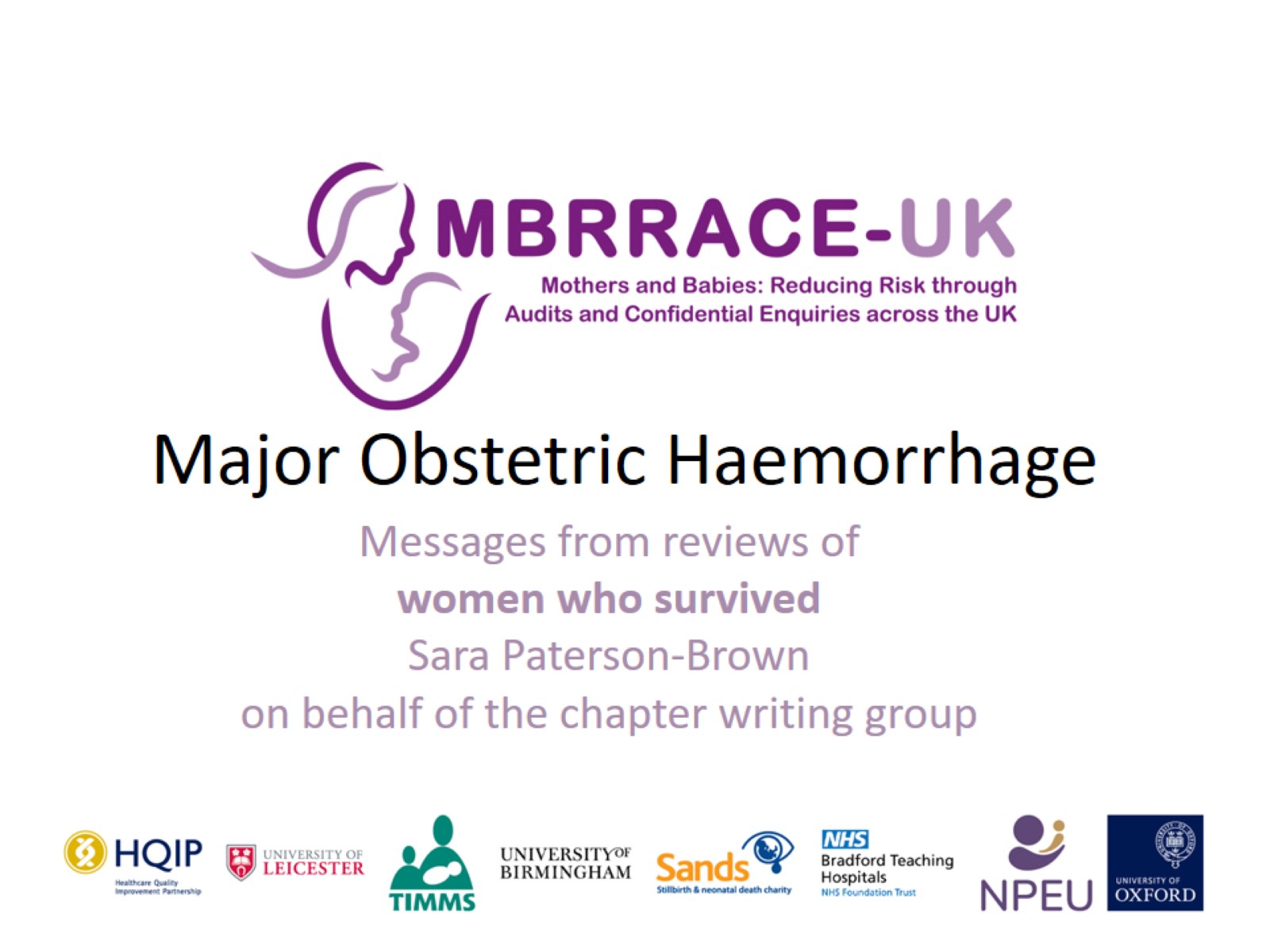 Major Obstetric Haemorrhage
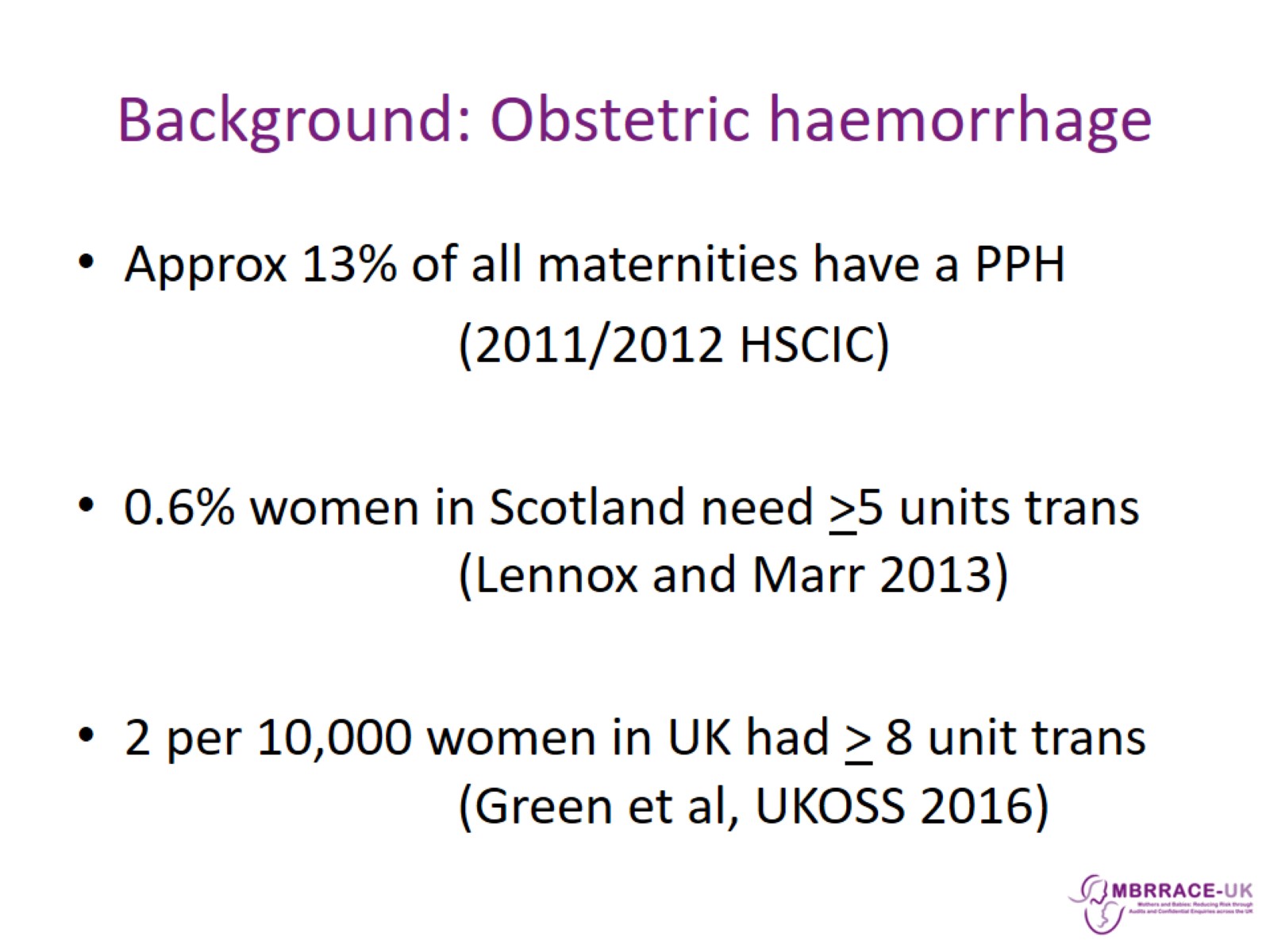 Background: Obstetric haemorrhage
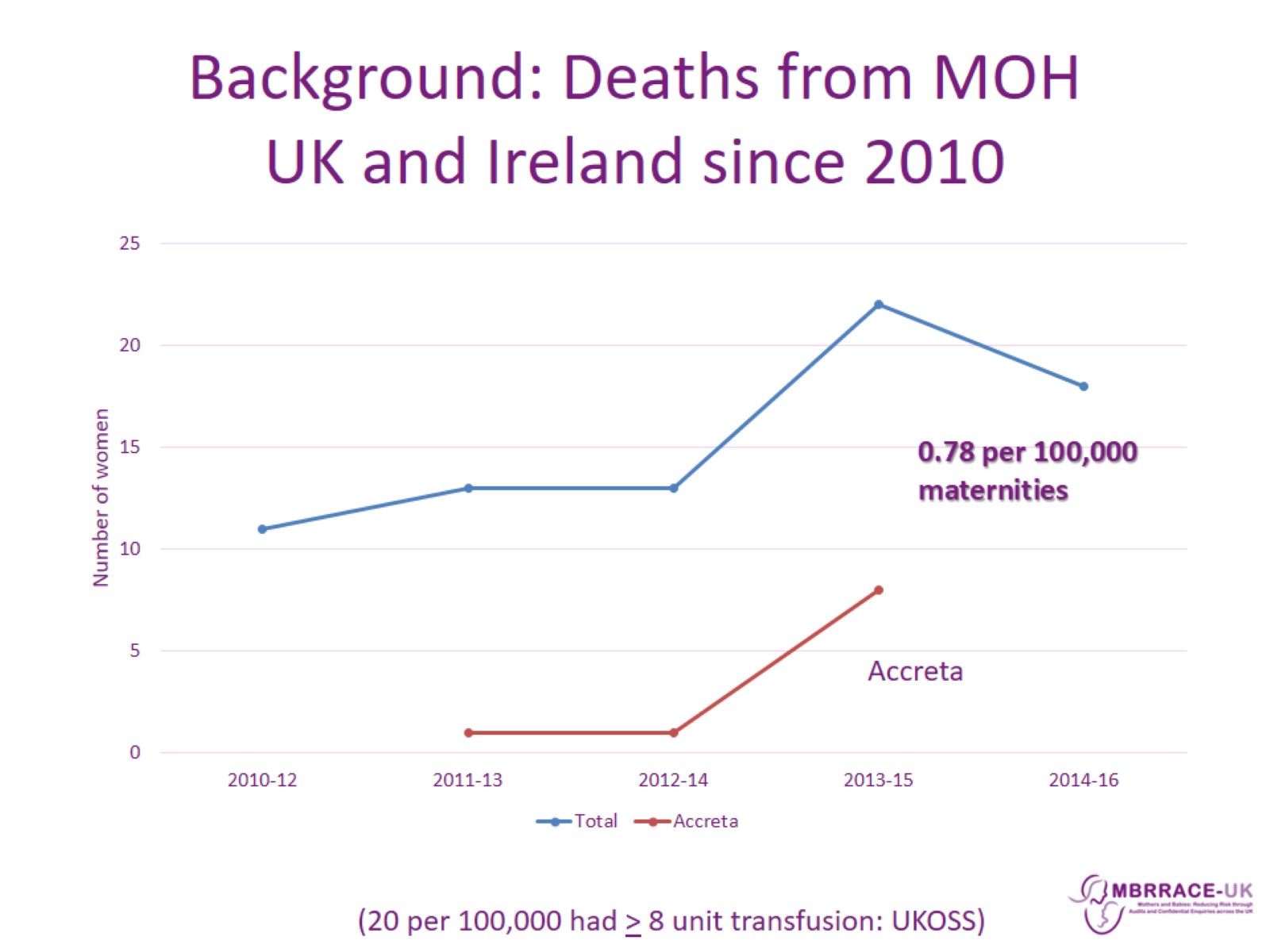 Background: Deaths from MOH UK and Ireland since 2010
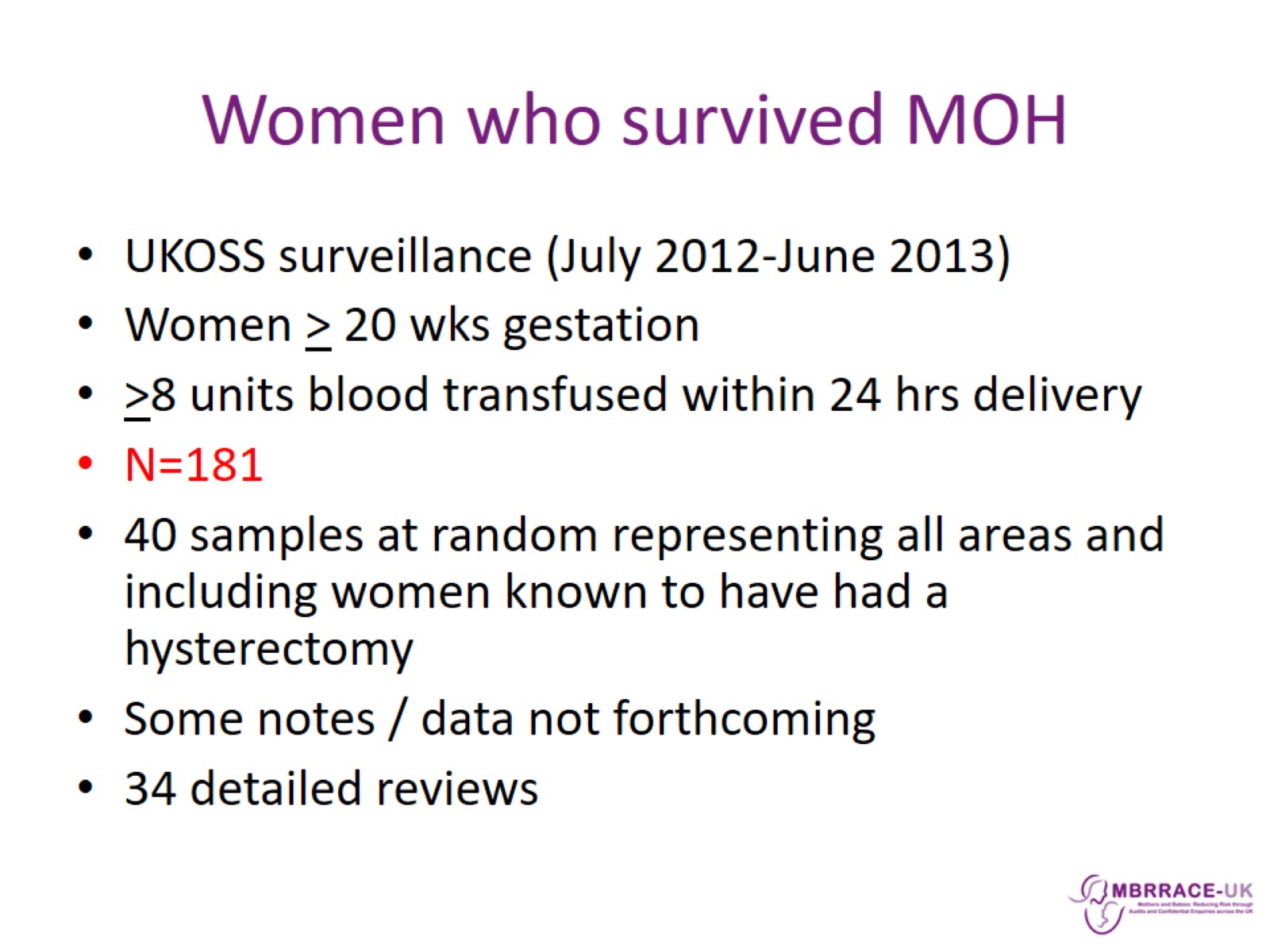 Women who survived MOH
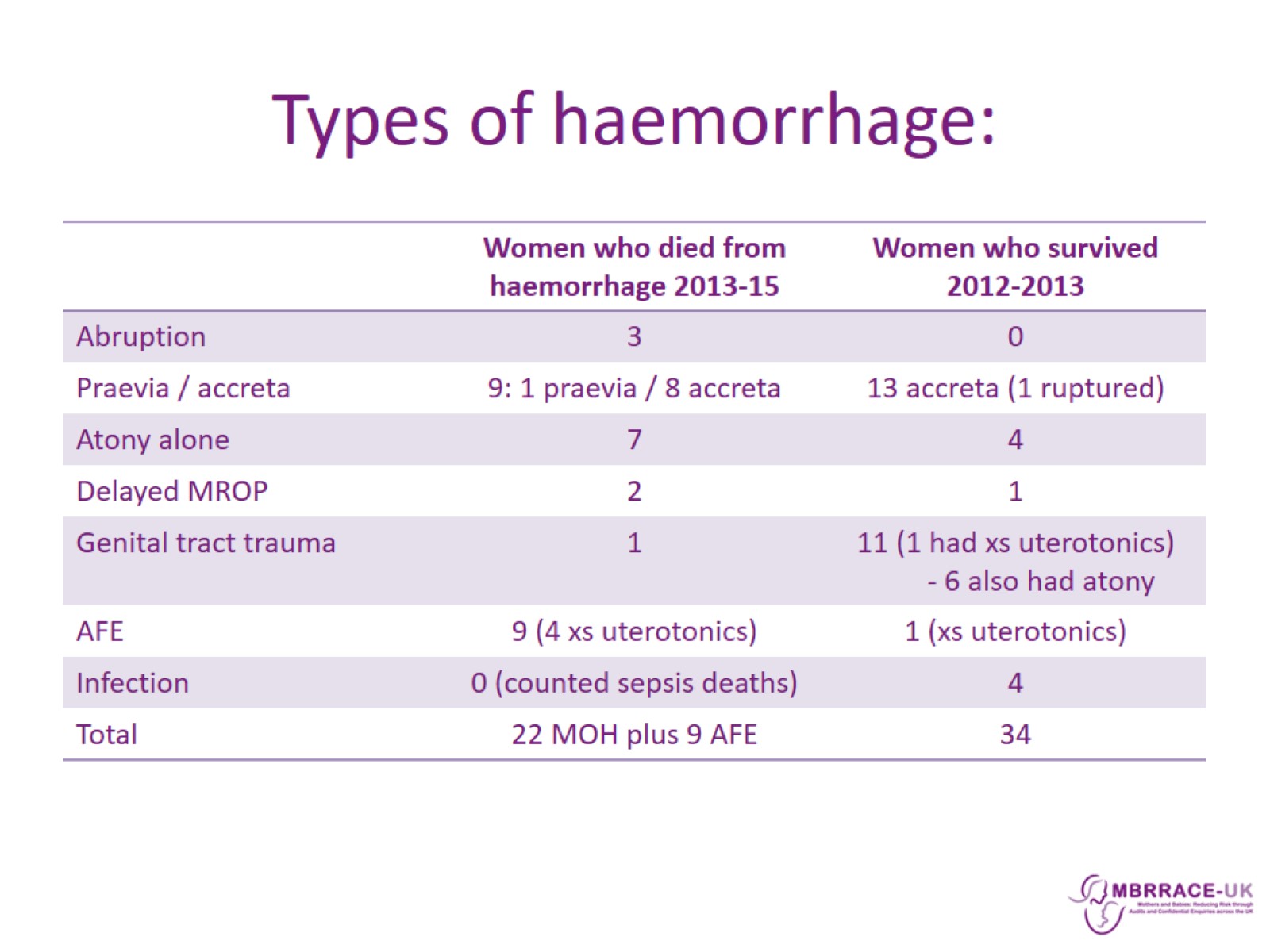 Types of haemorrhage:
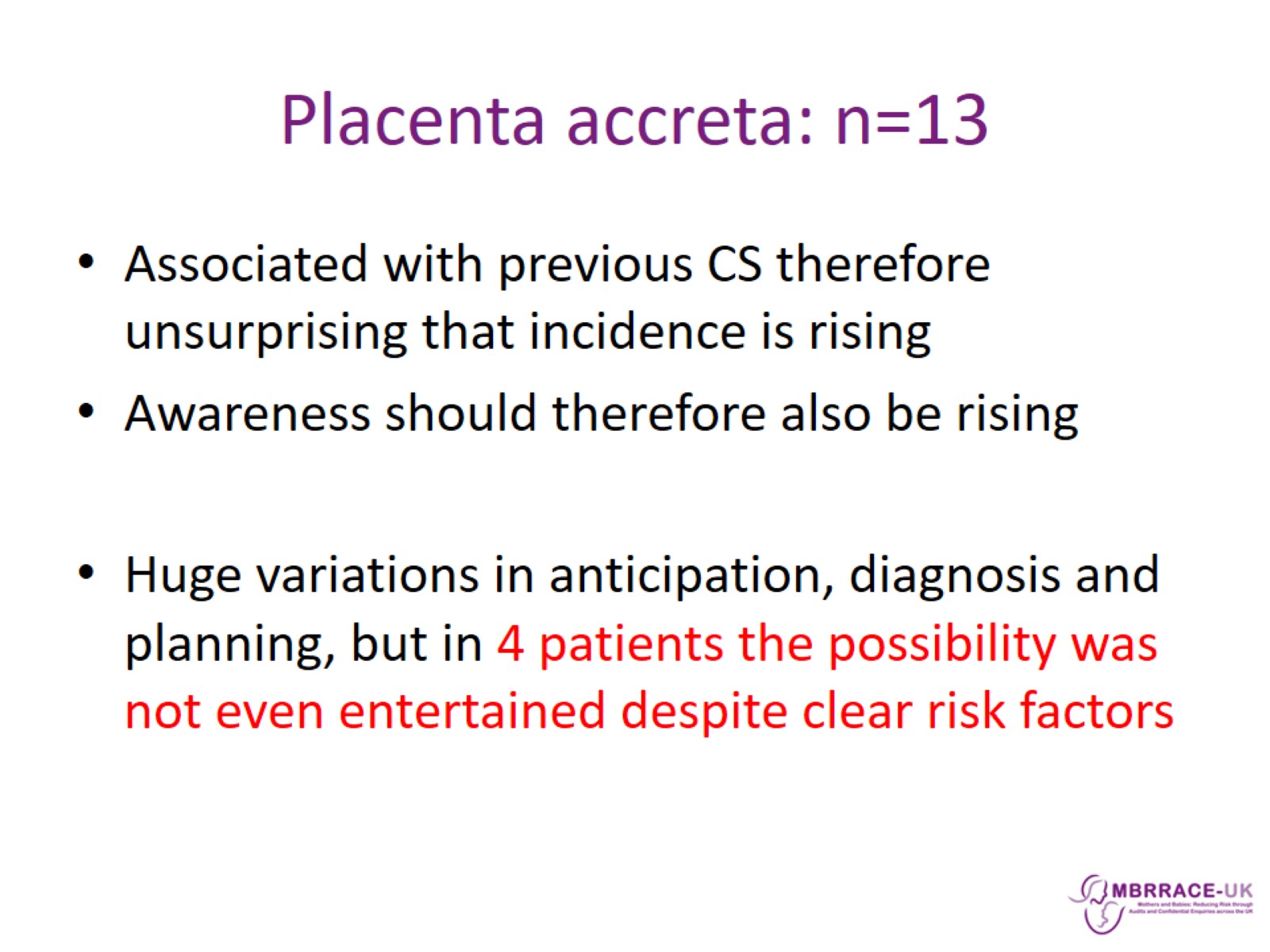 Placenta accreta: n=13
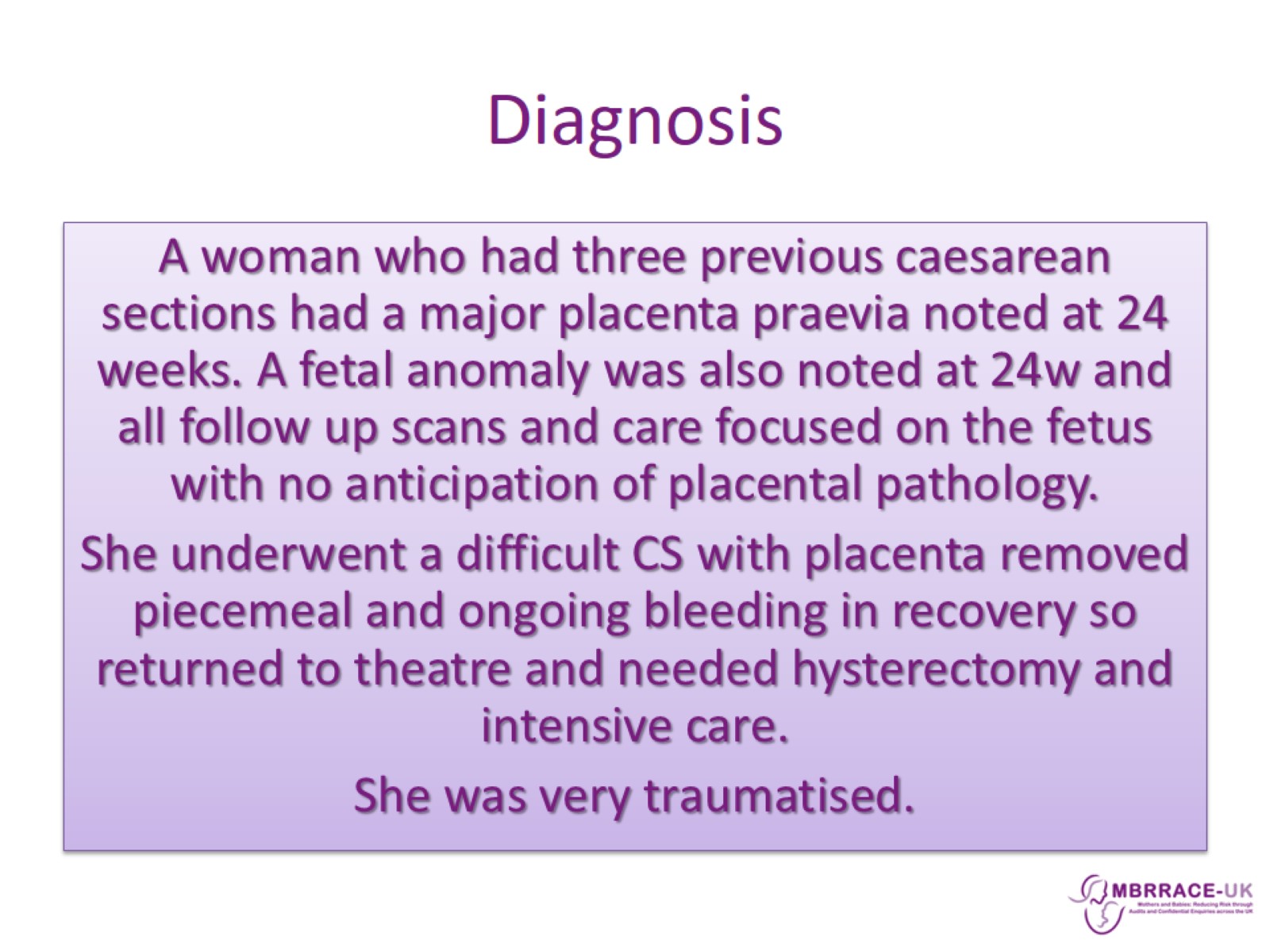 Diagnosis
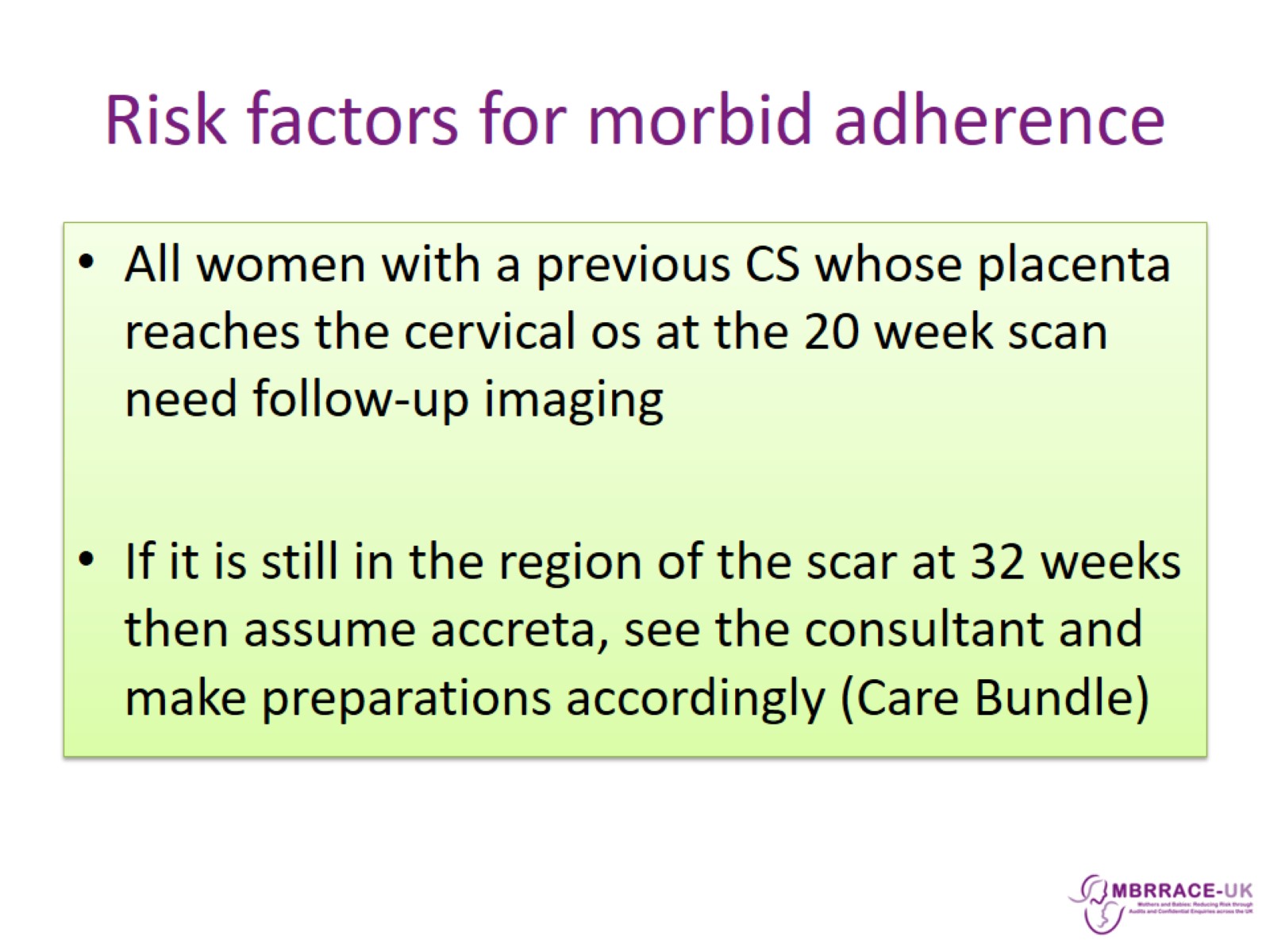 Risk factors for morbid adherence
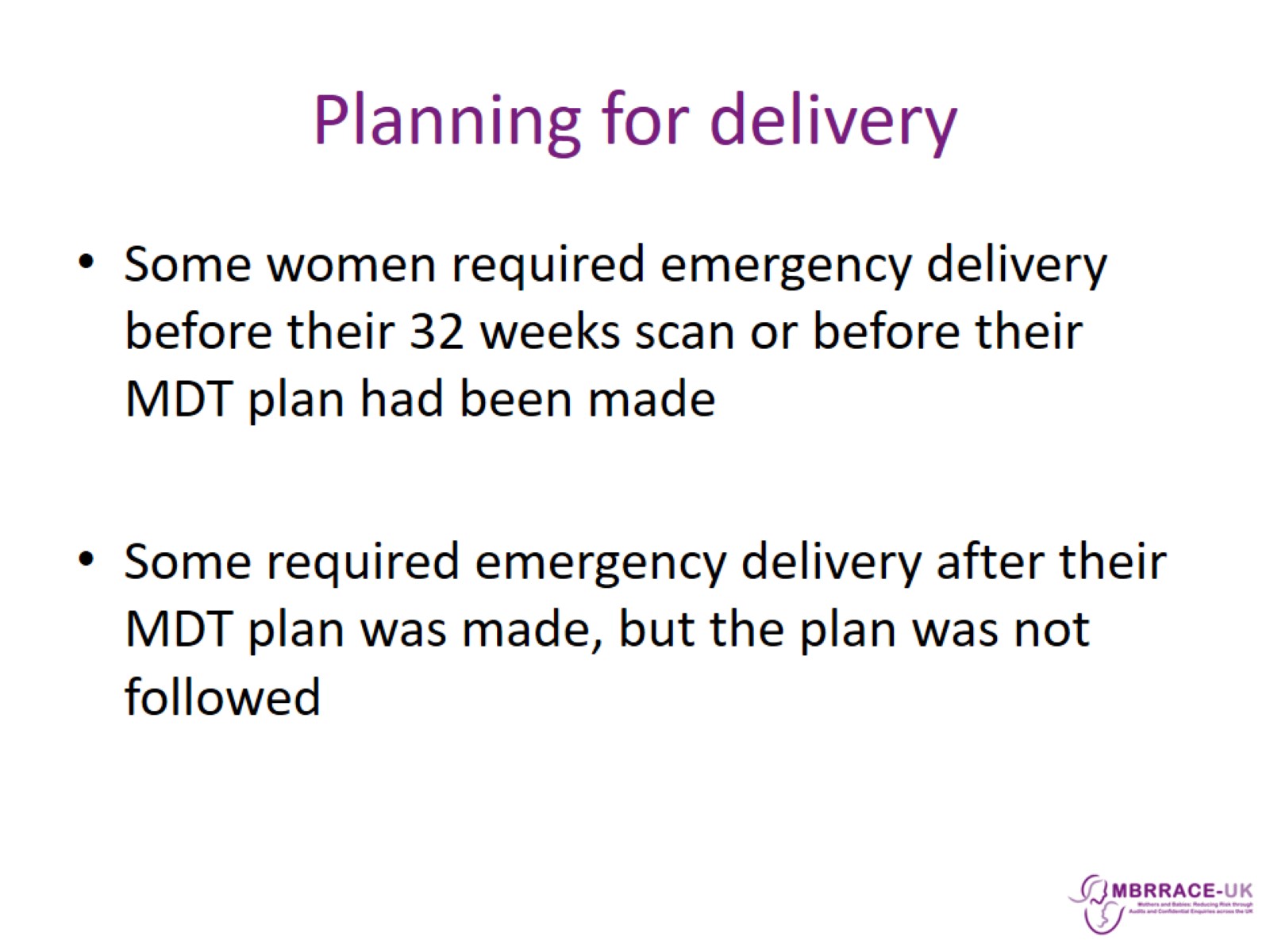 Planning for delivery
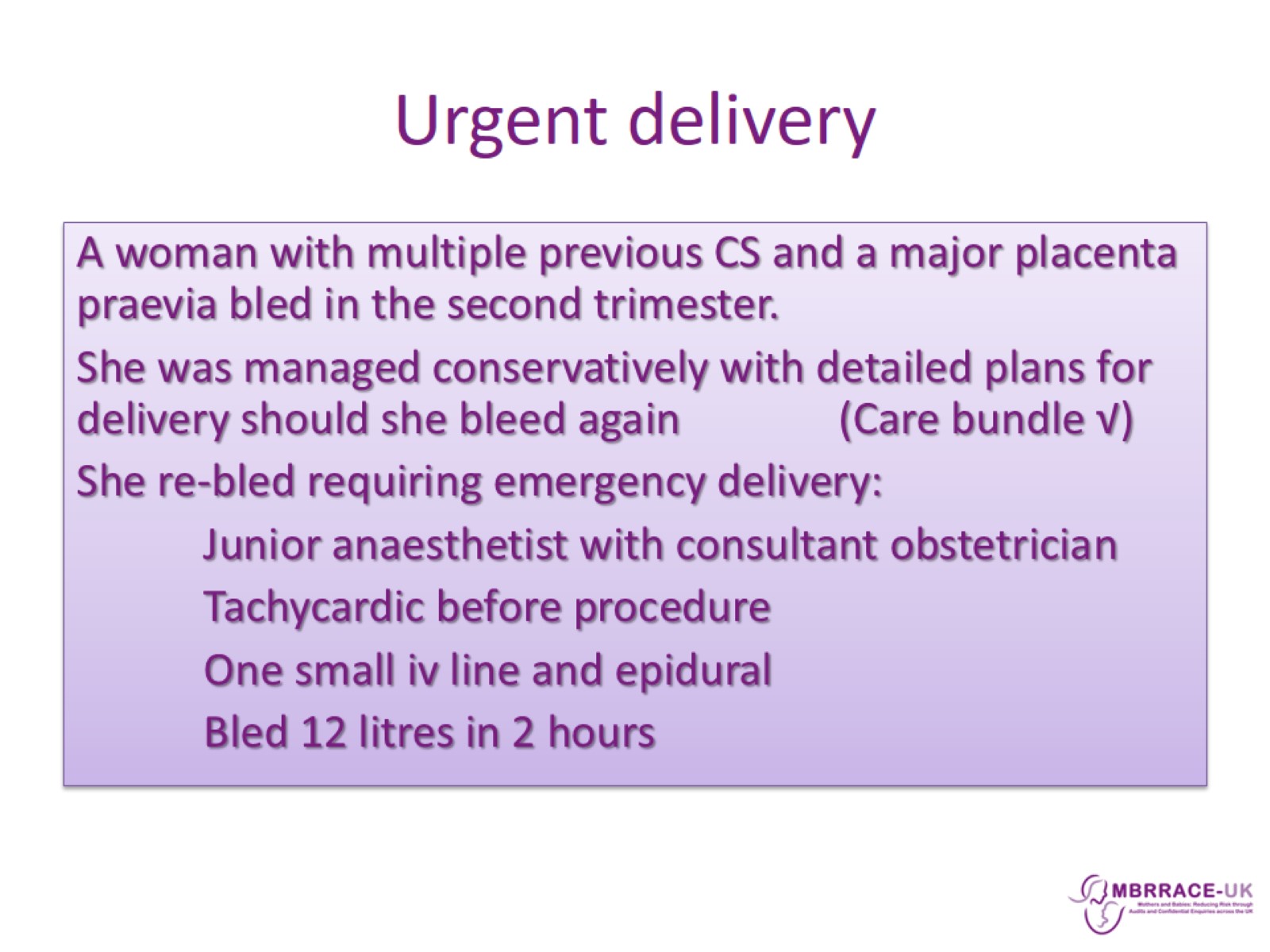 Urgent delivery
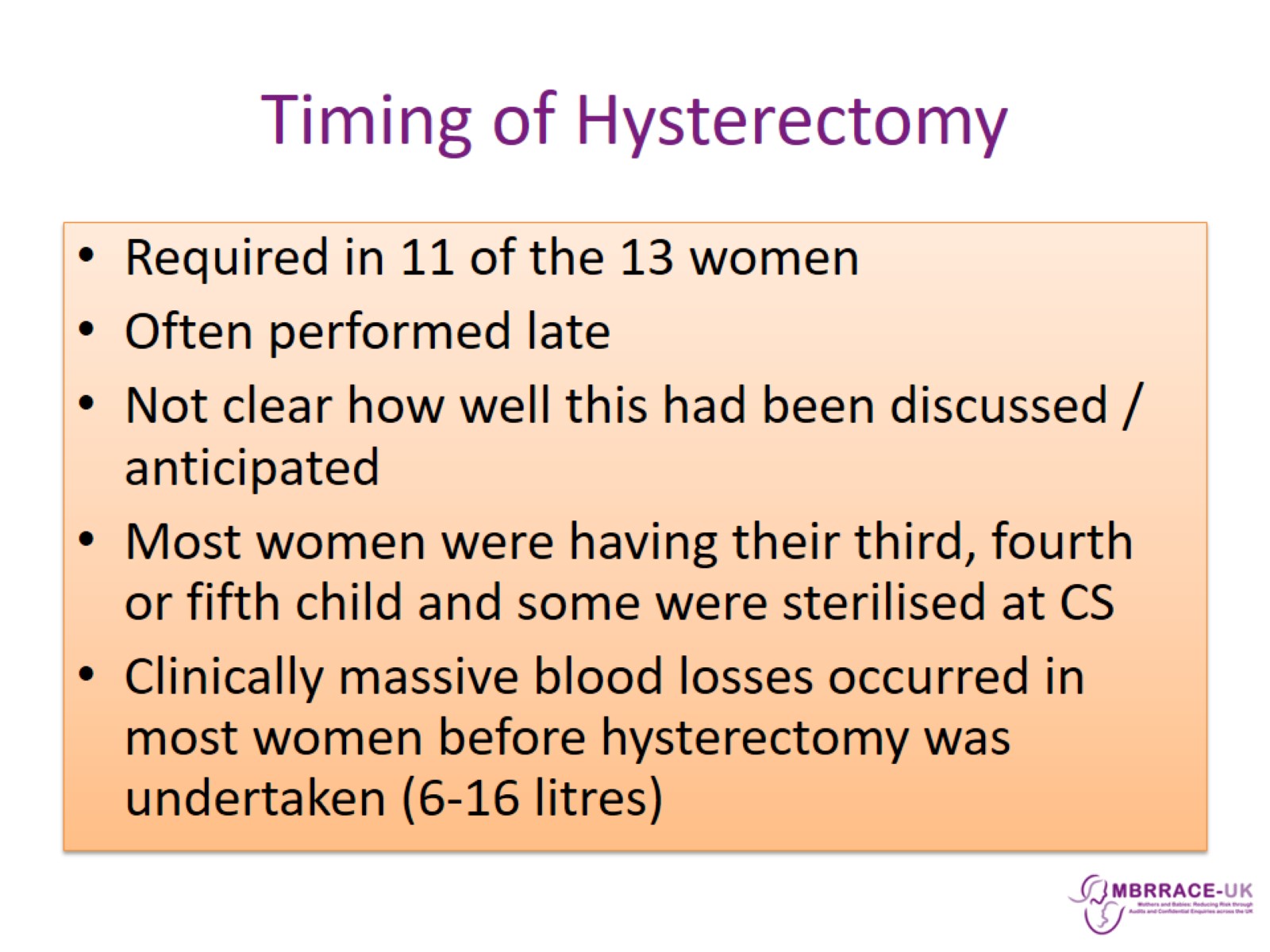 Timing of Hysterectomy
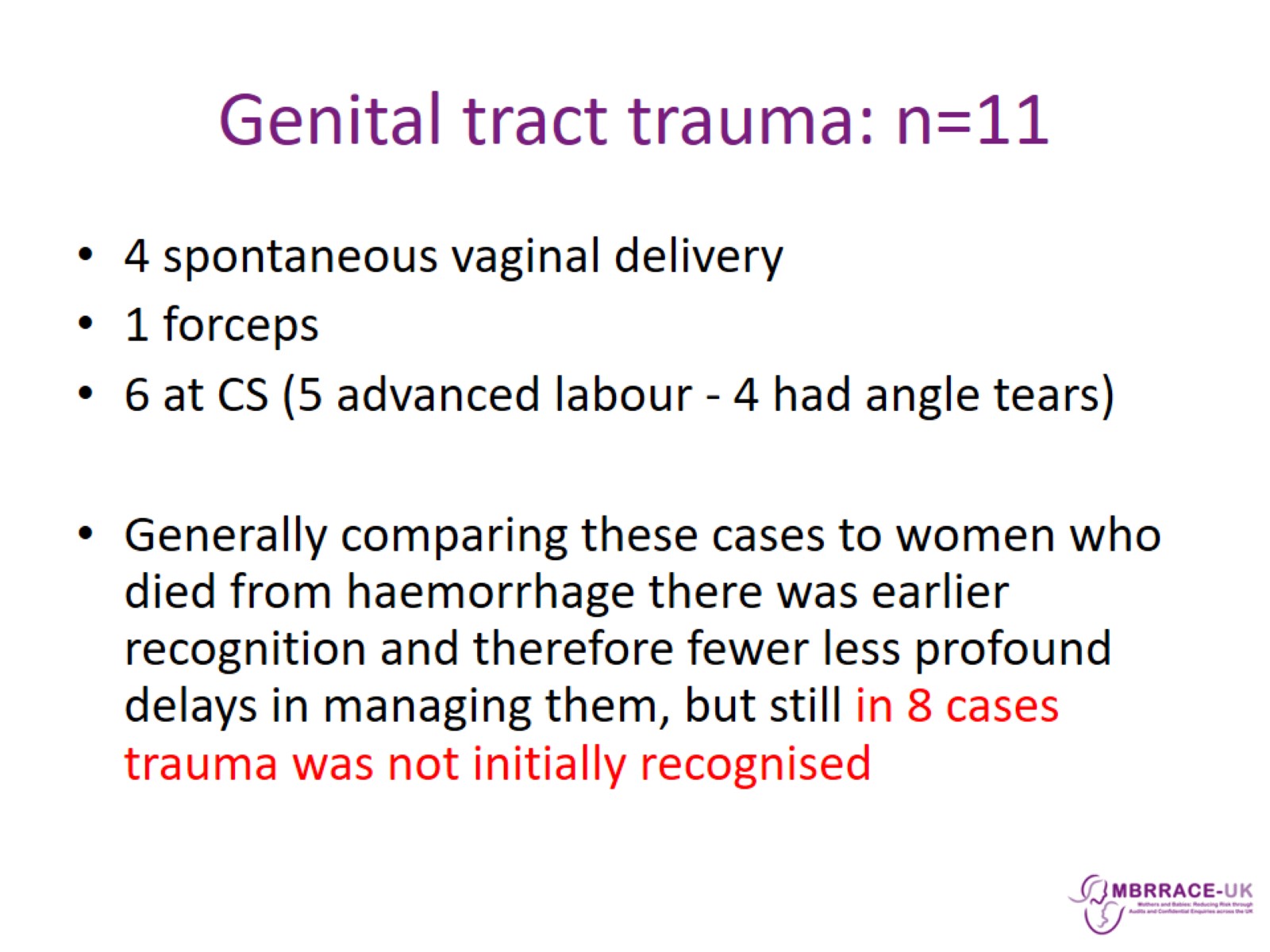 Genital tract trauma: n=11
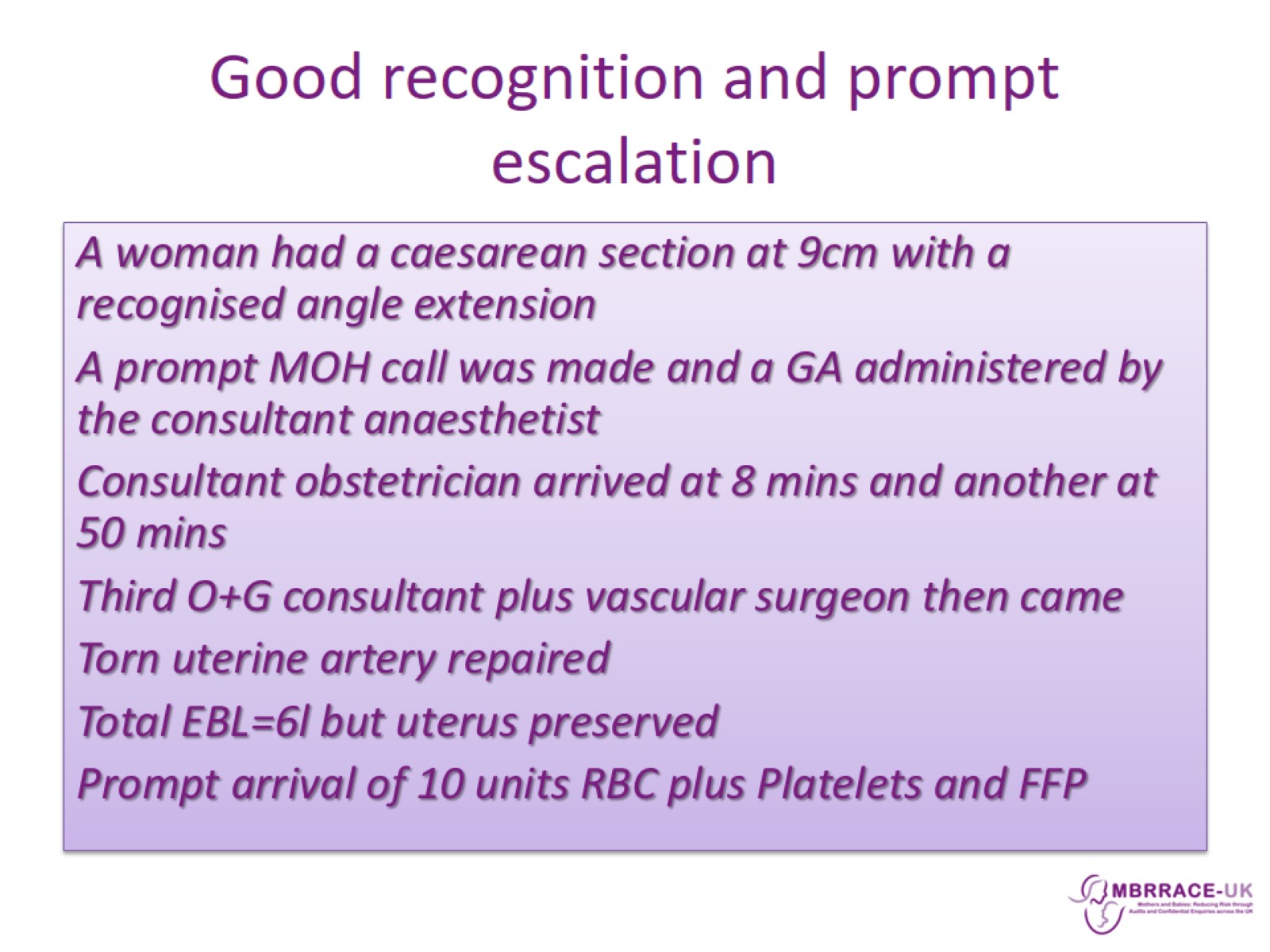 Good recognition and prompt escalation
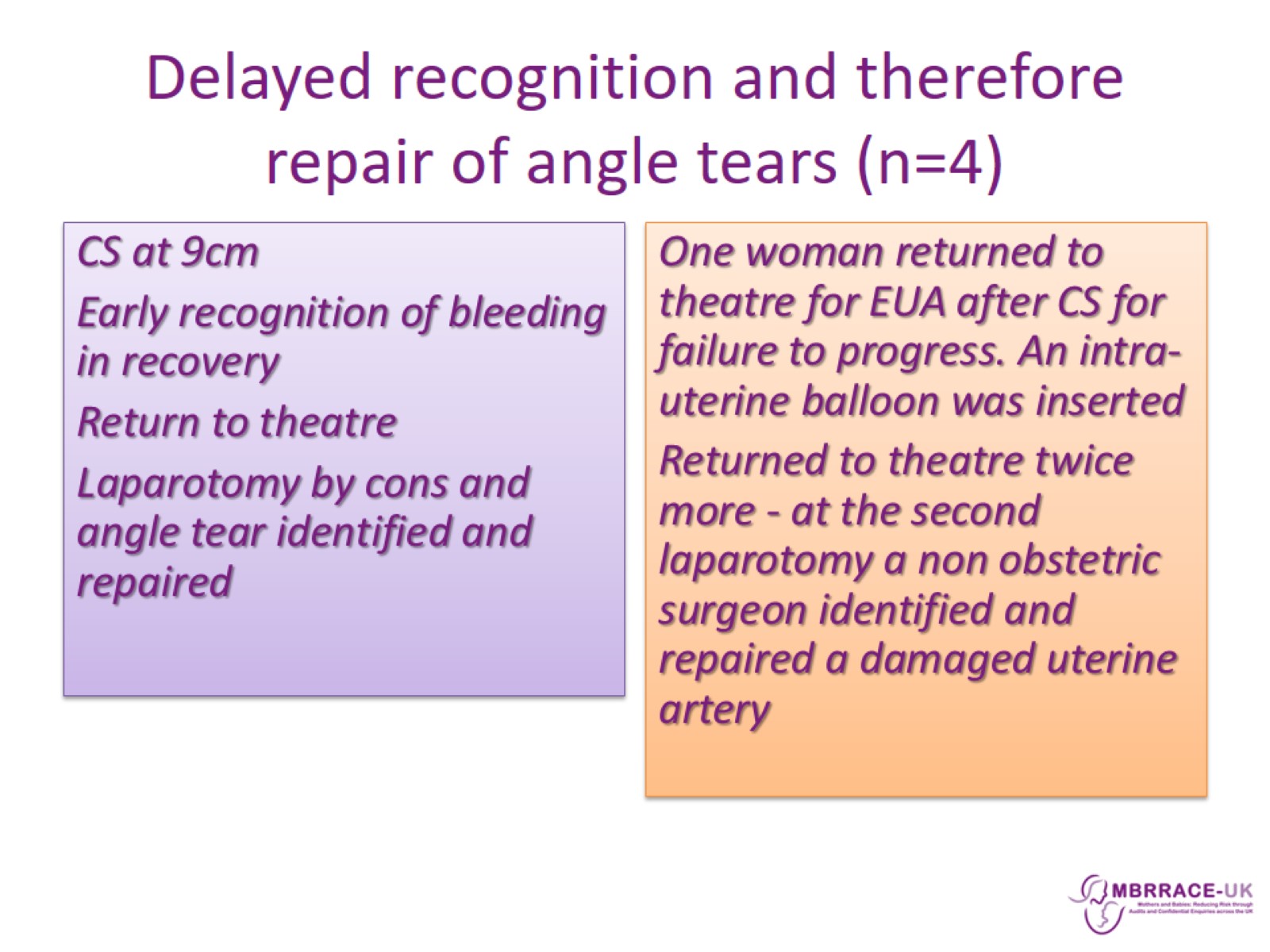 Delayed recognition and therefore repair of angle tears (n=4)
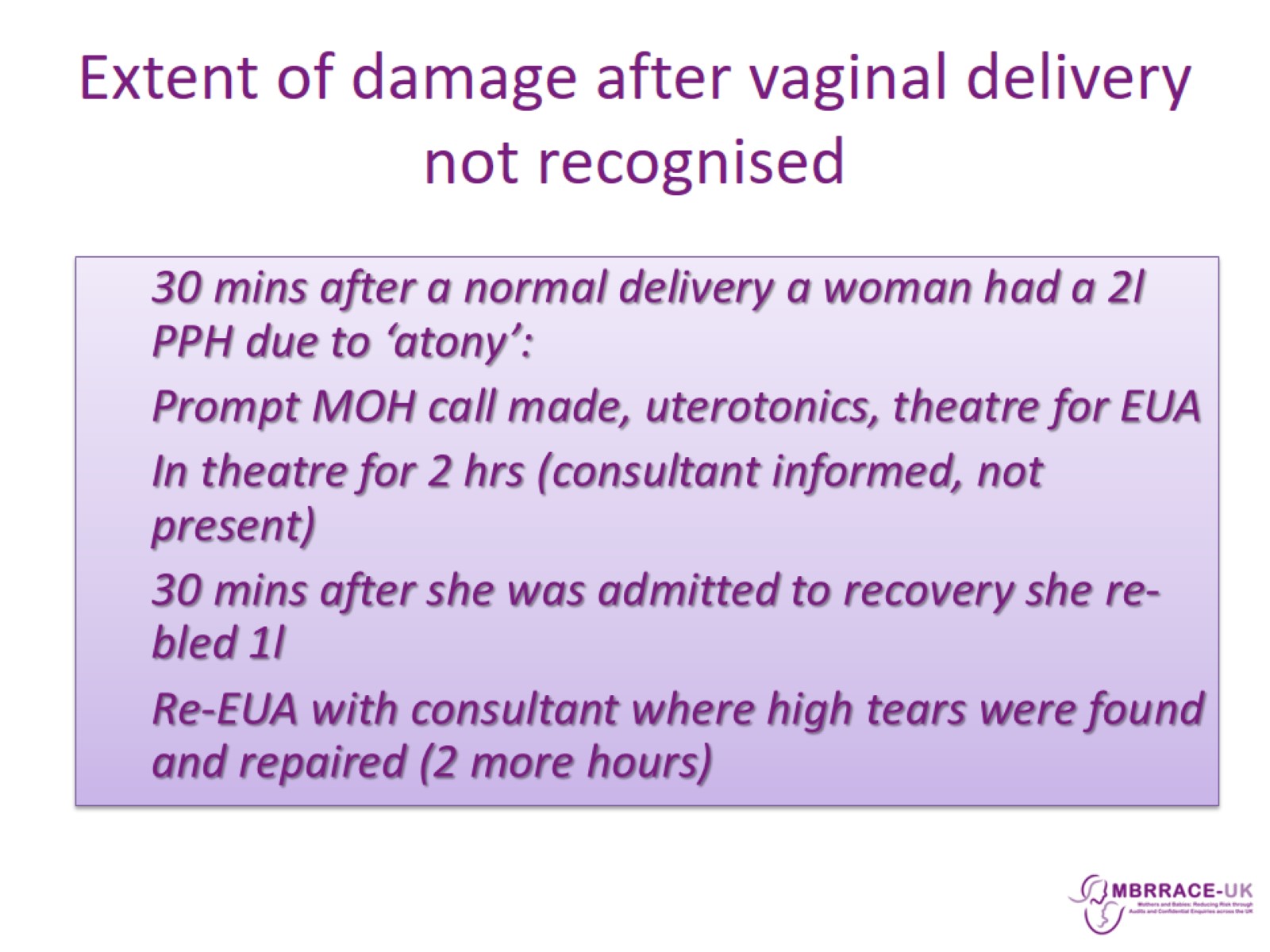 Extent of damage after vaginal delivery not recognised
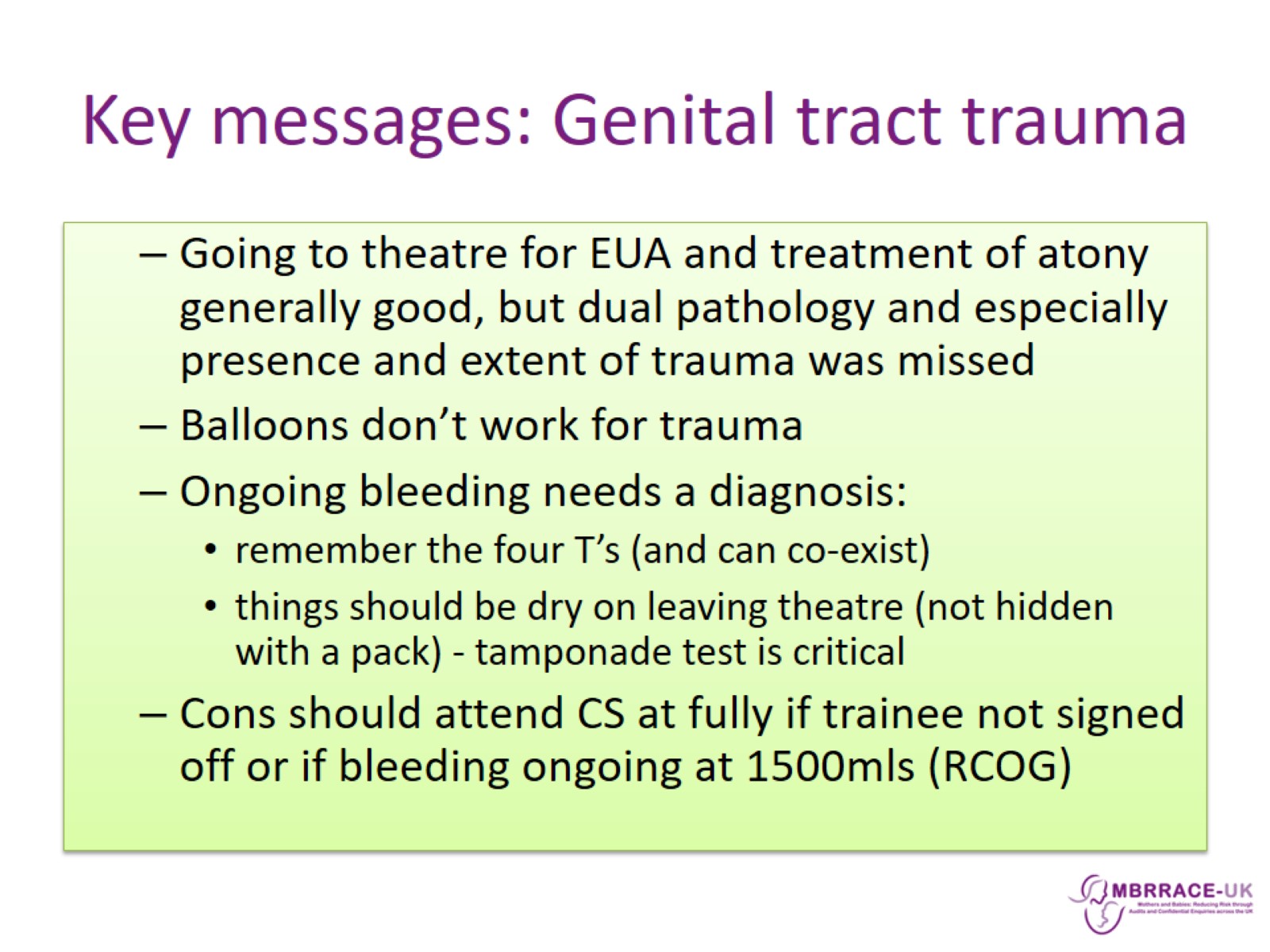 Key messages: Genital tract trauma
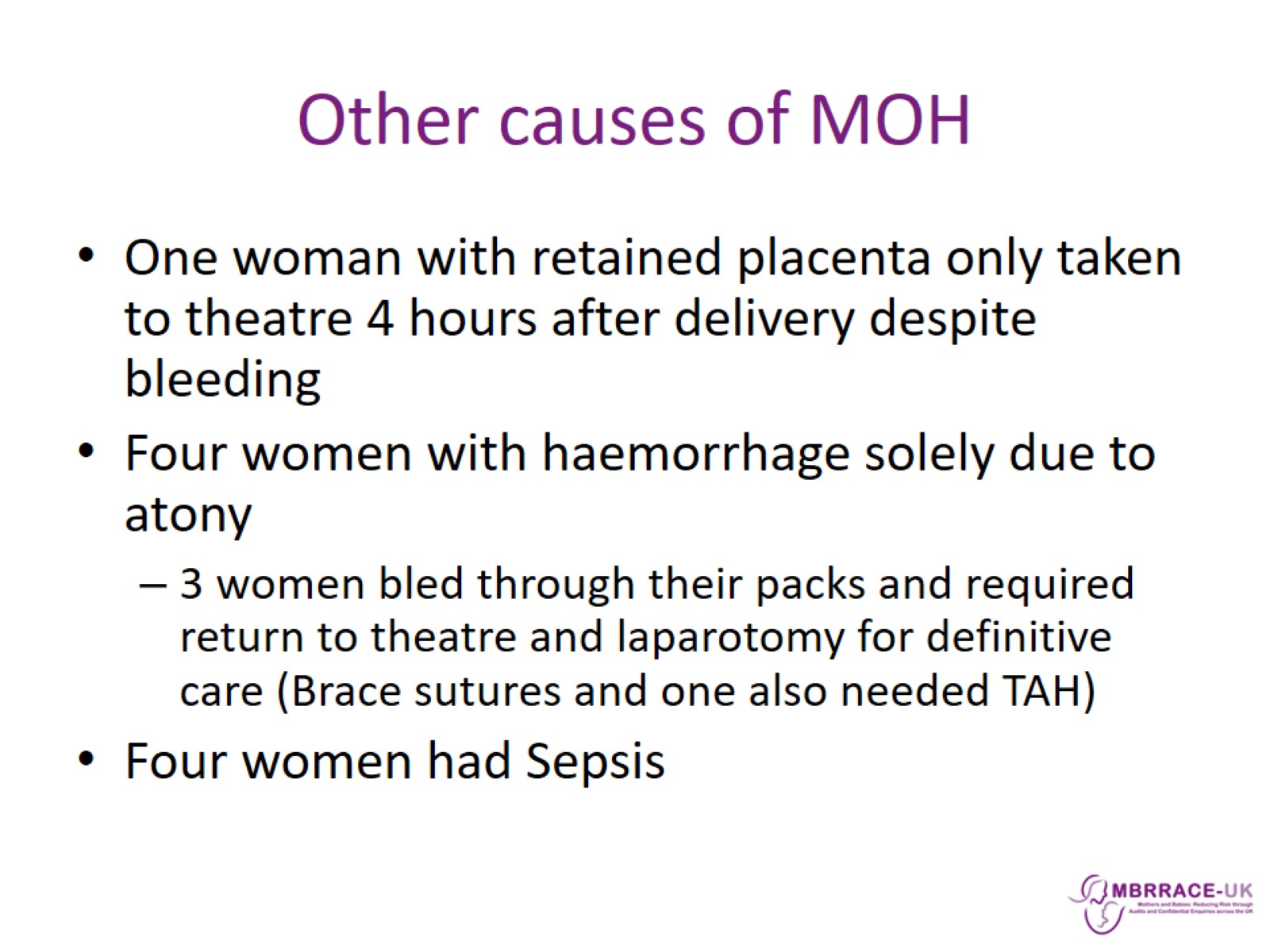 Other causes of MOH
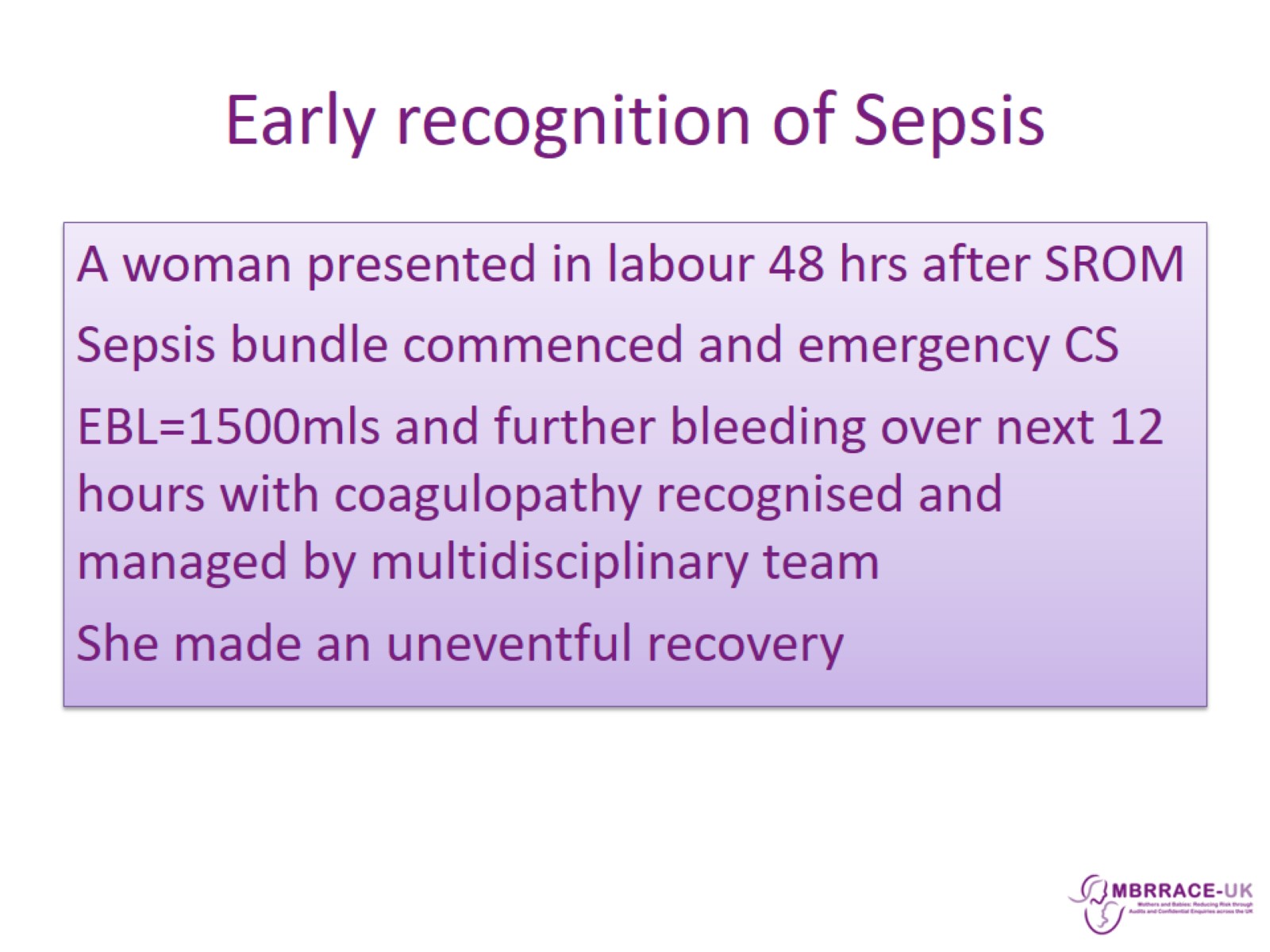 Early recognition of Sepsis
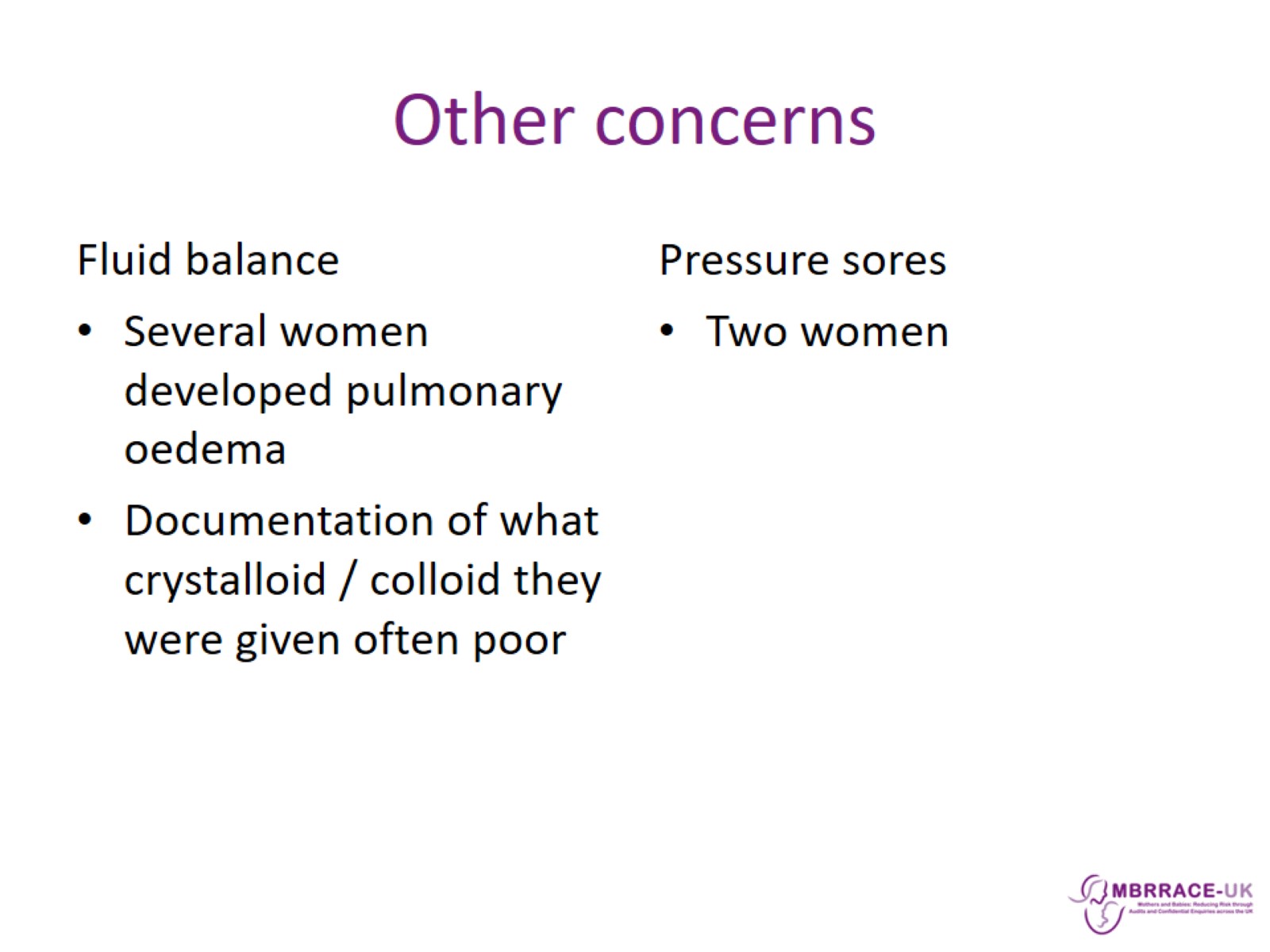 Other concerns
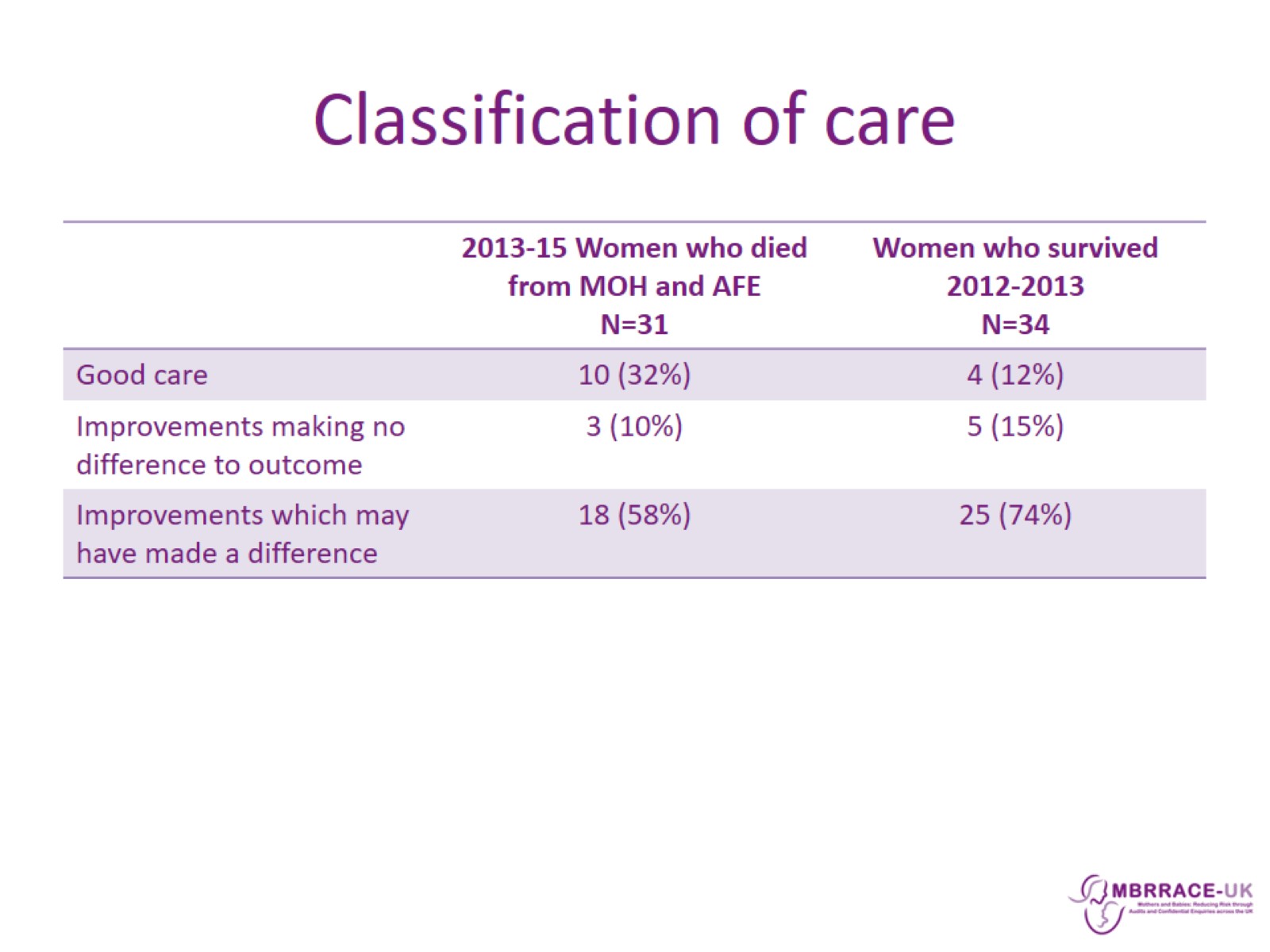 Classification of care
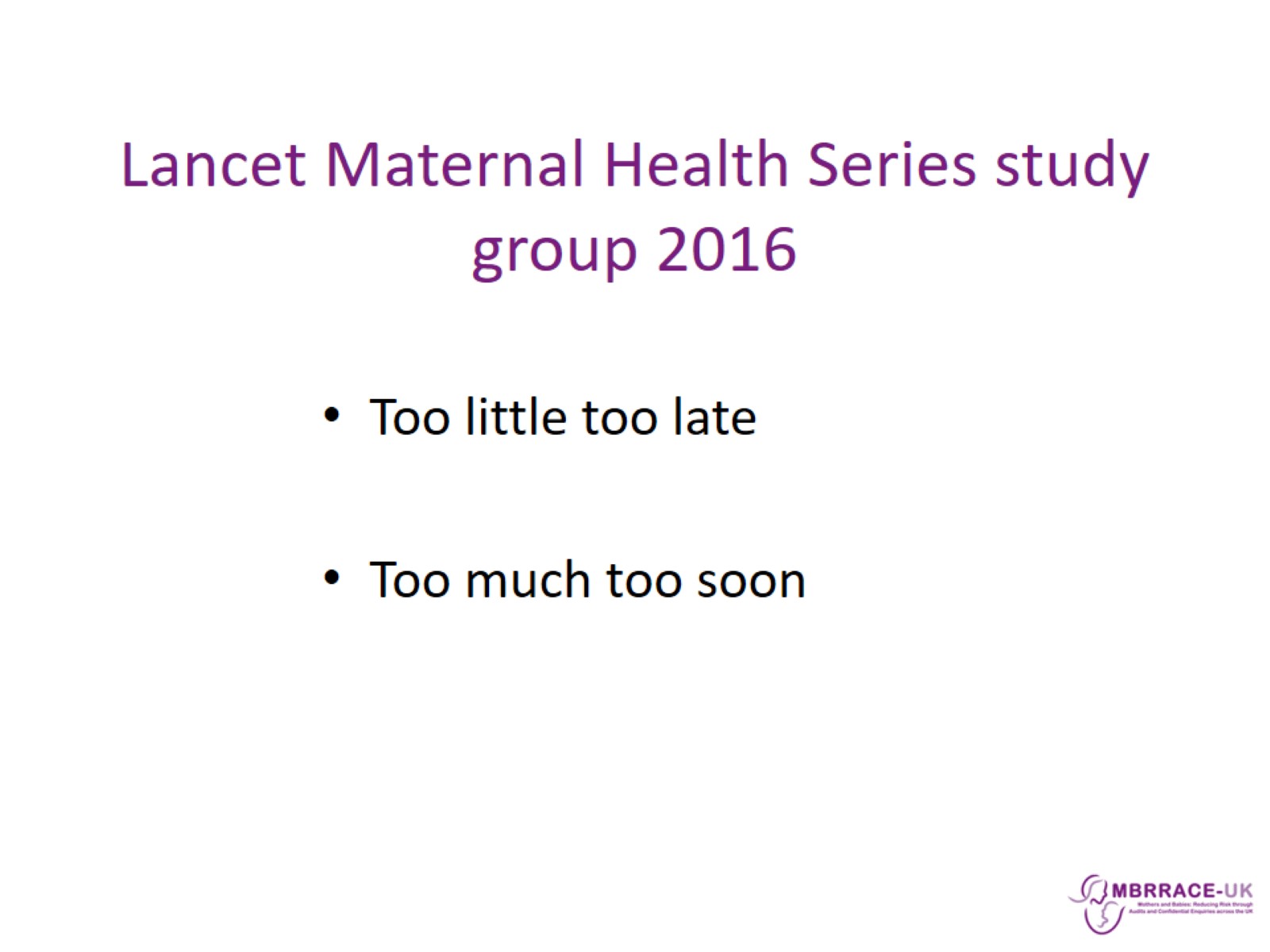 Lancet Maternal Health Series study group 2016
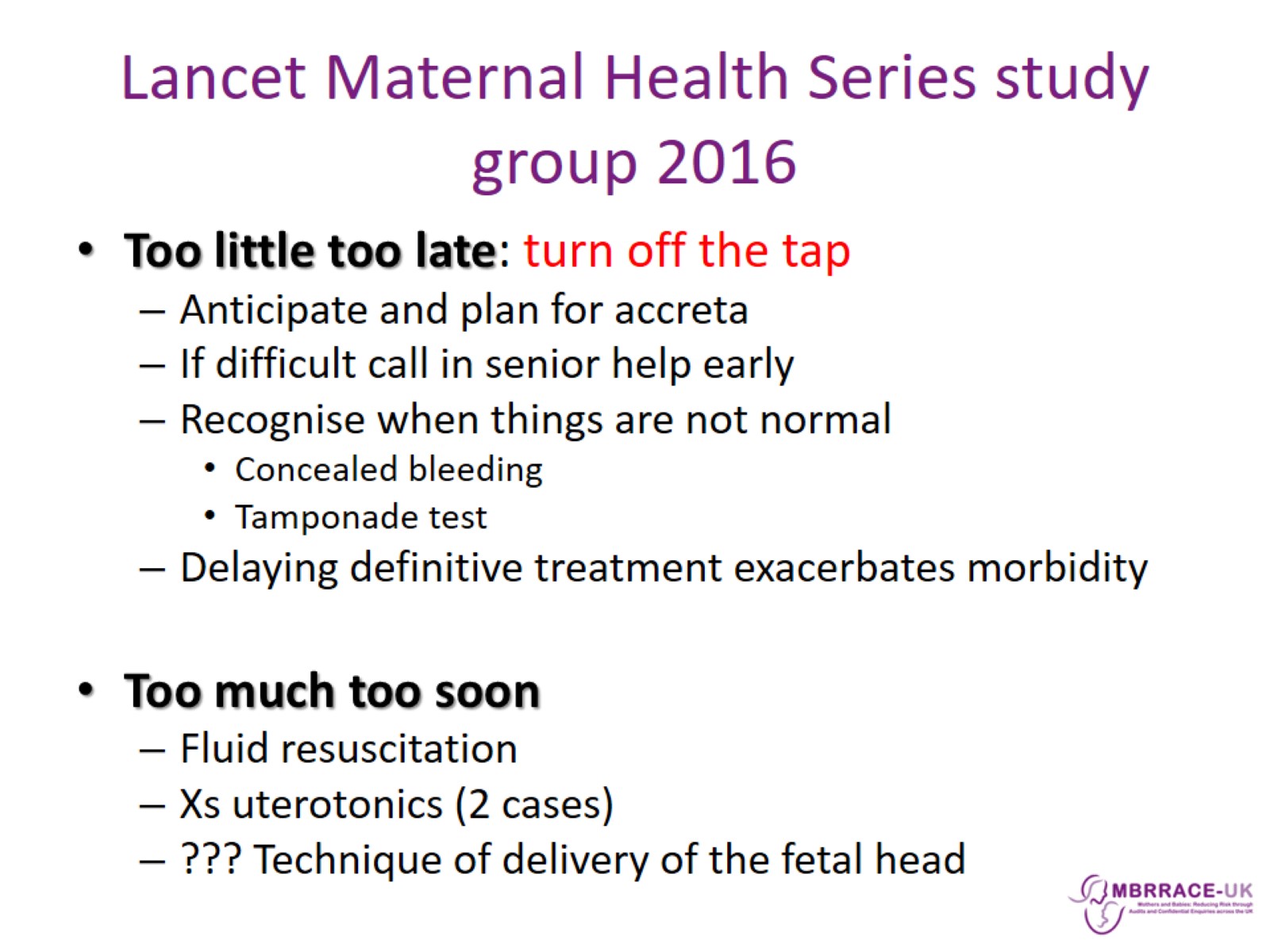 Lancet Maternal Health Series study group 2016
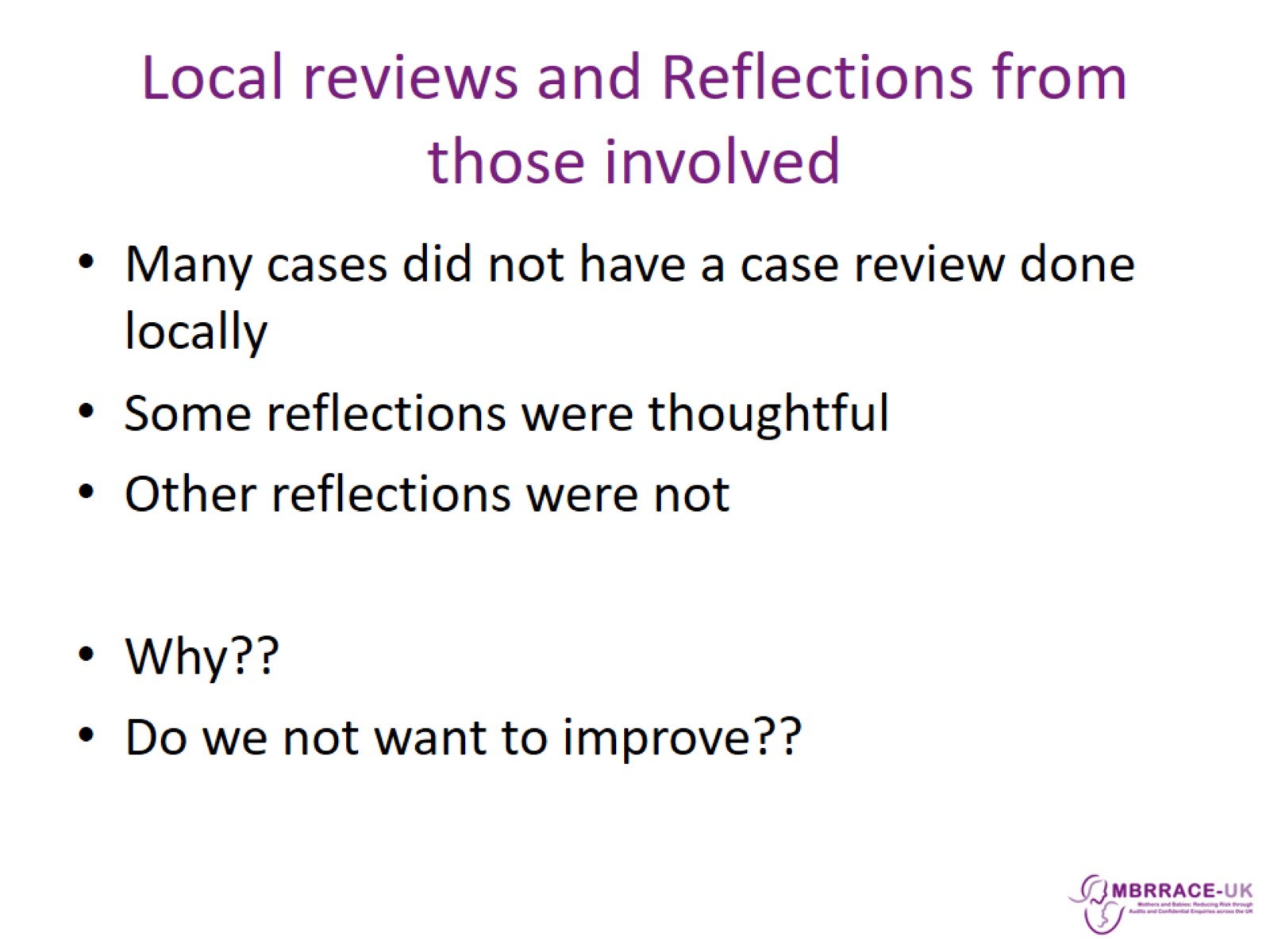 Local reviews and Reflections from those involved
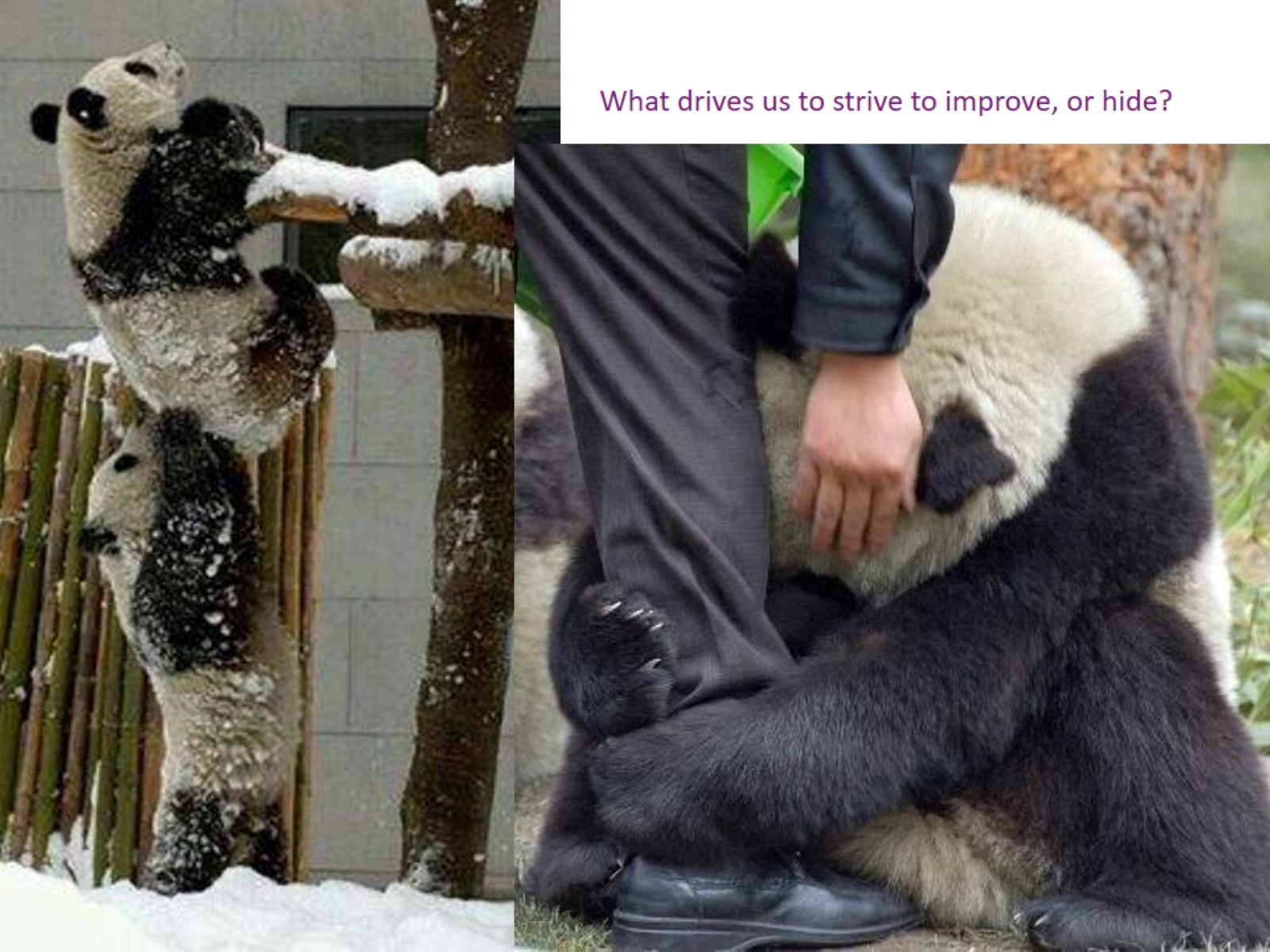